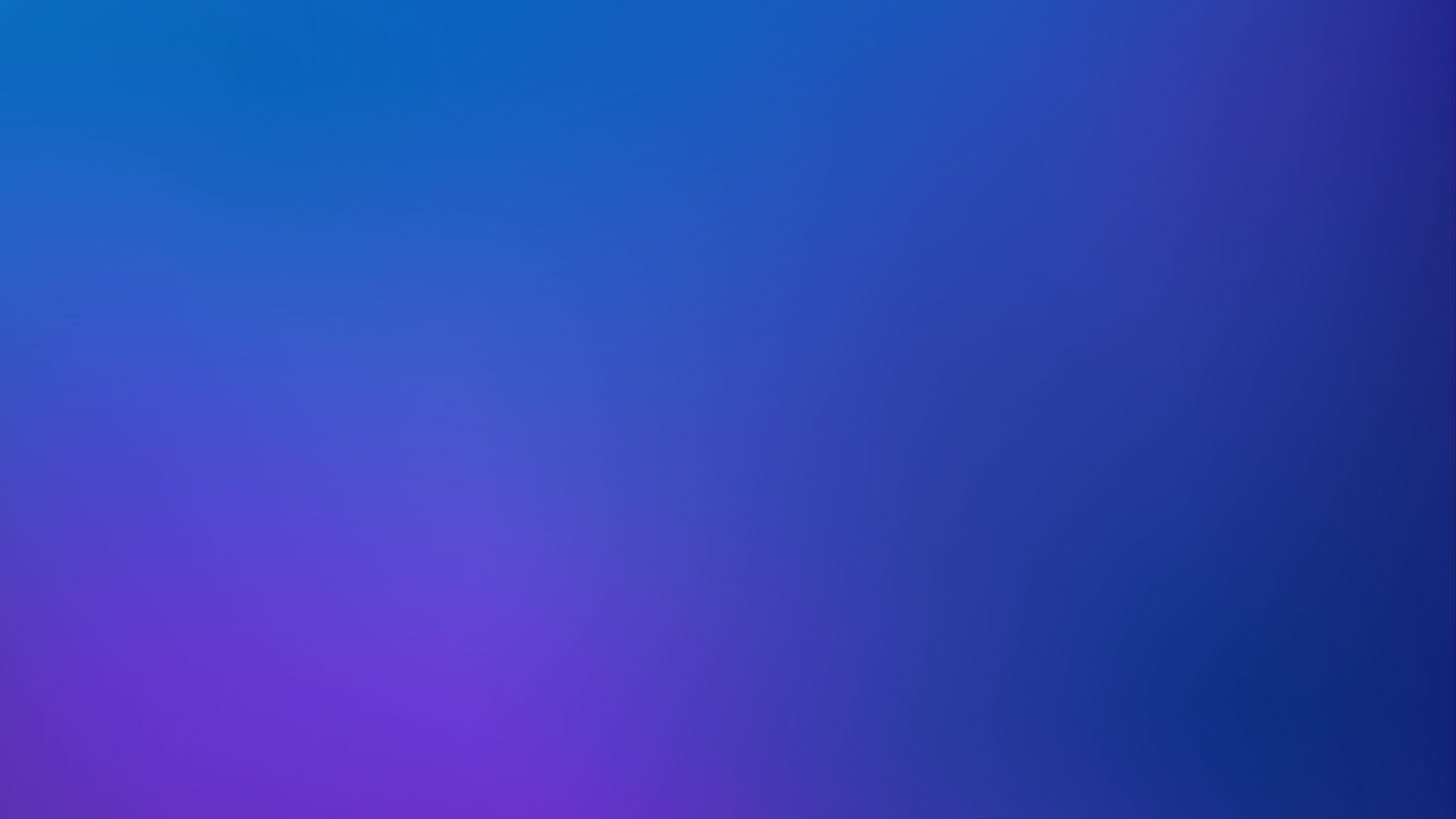 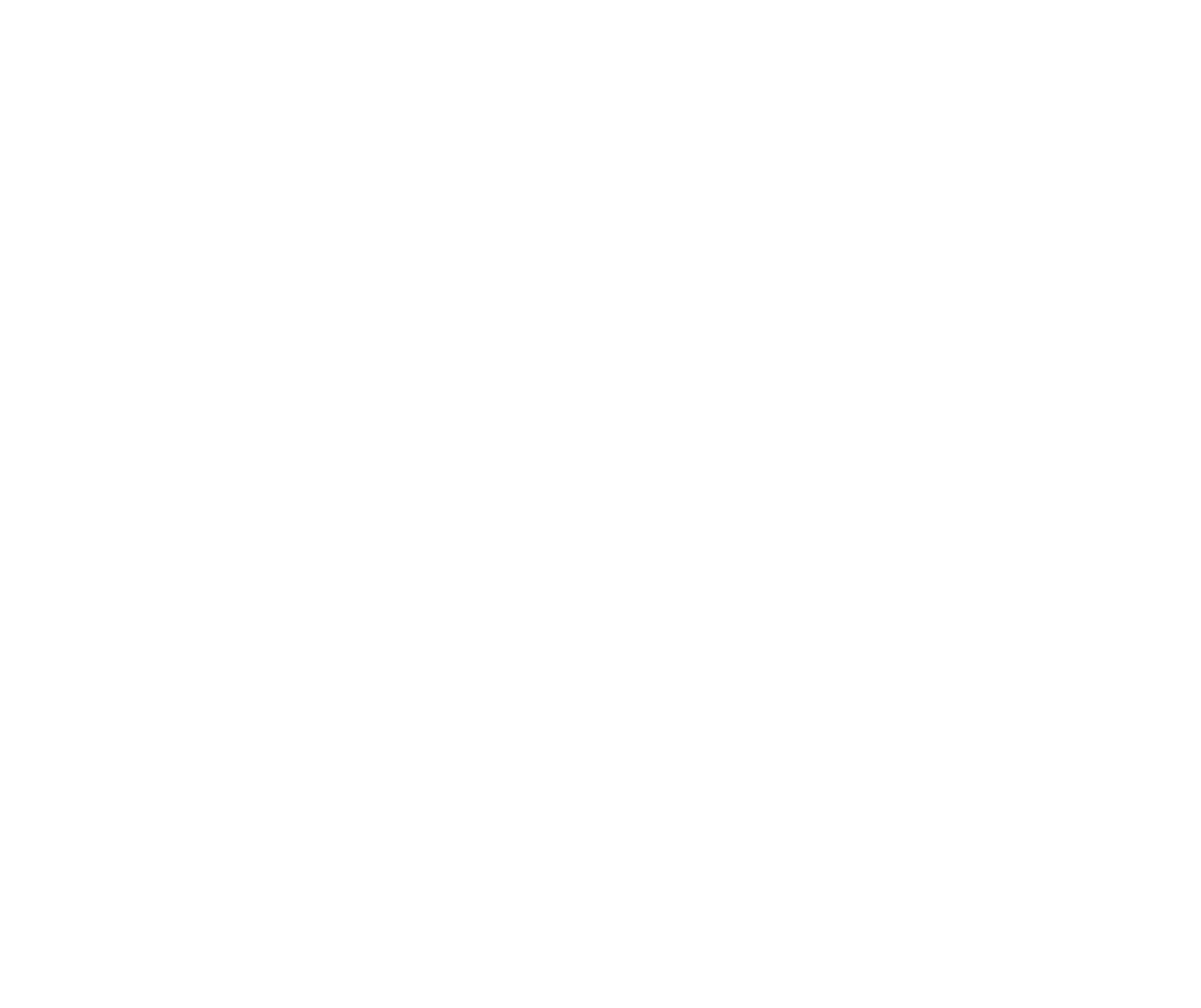 動画で
簡単解説
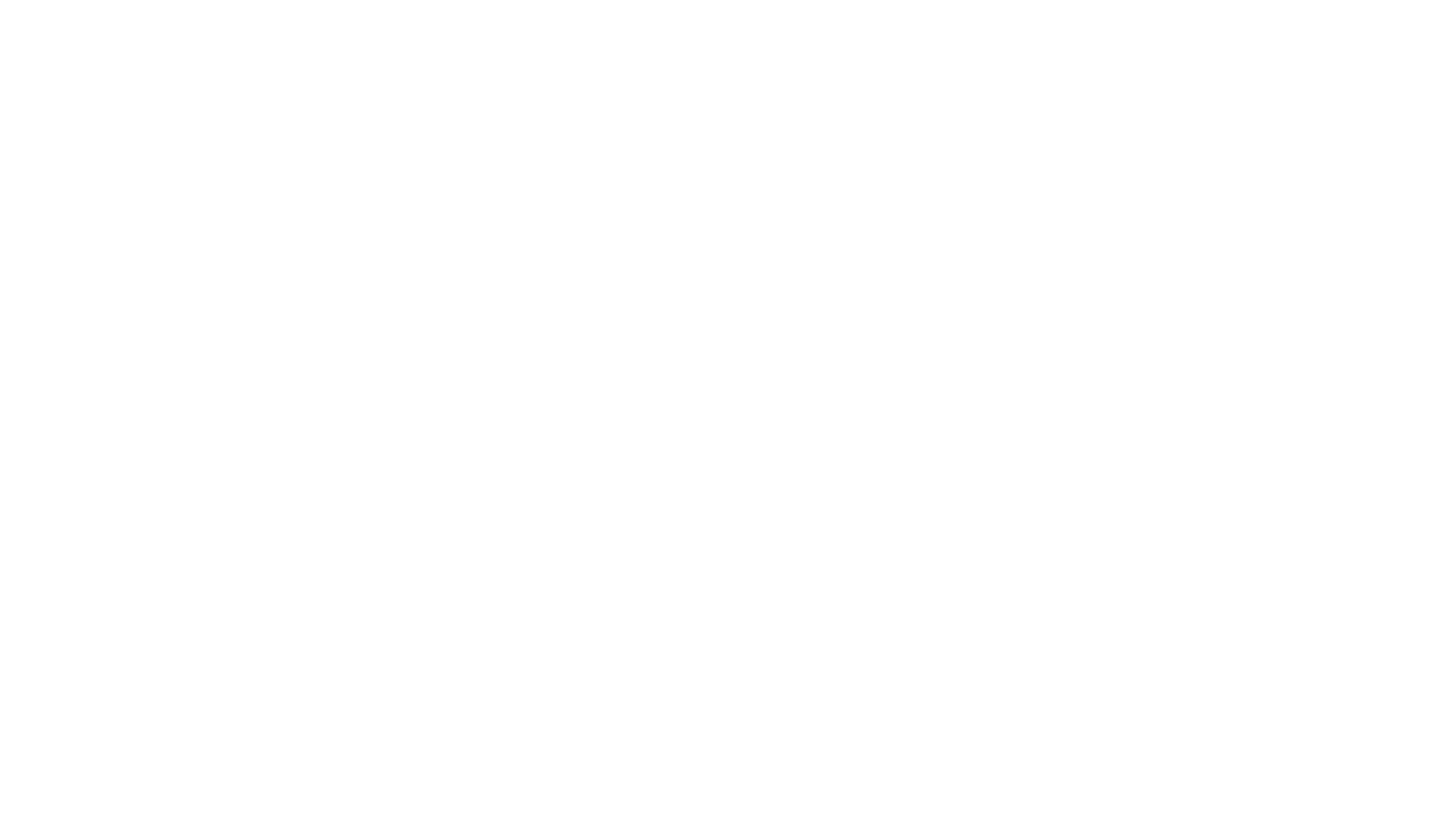 いますぐ視聴する